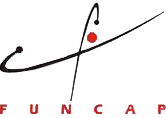 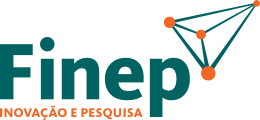 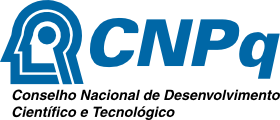 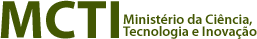 [Speaker Notes: INICIALMENTE, focada em resíduo eletroeletrônico.]
E-WASTE: what is it?
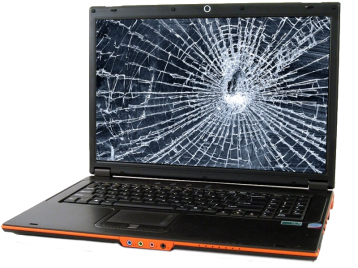 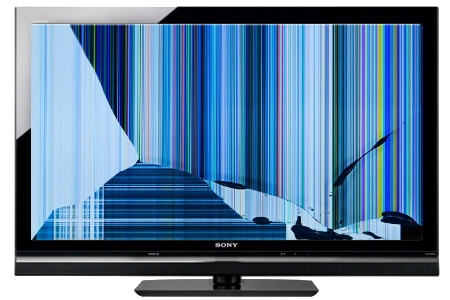 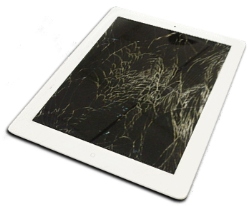 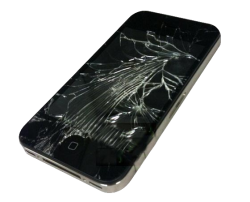 [Speaker Notes: BROKEN GADGETS

TROW AWAY]
And how YOU DISCARD YOUR e-waste?
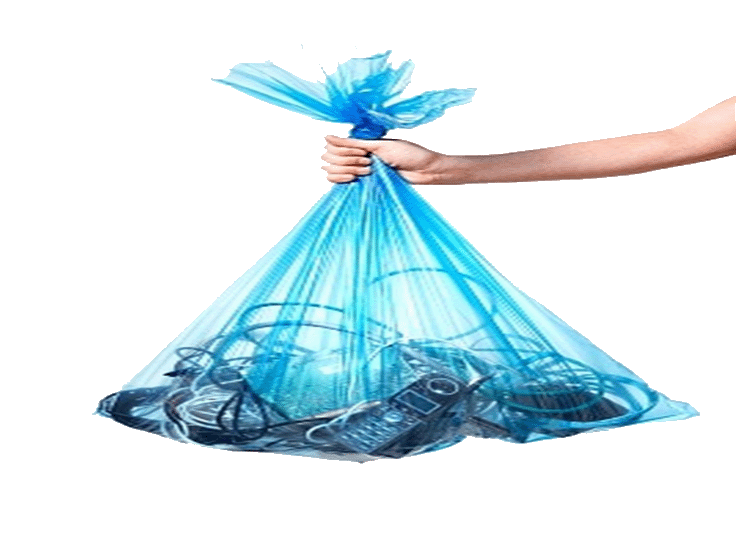 [Speaker Notes: WHAT HAVE YOU DONE WITH THAT MOBILE PHONE YOU DIDN’T WANT ANYMORE?

WHERE IS IT RIGHT KNOW?]
Do you know the DESTINATION OF YOUR e-waste?
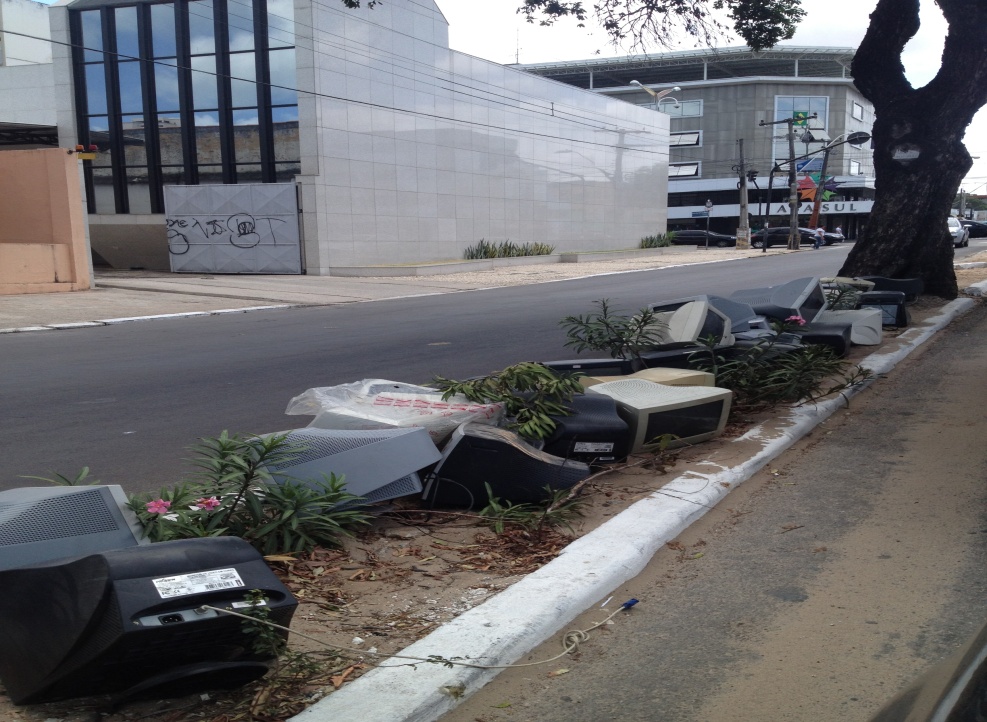 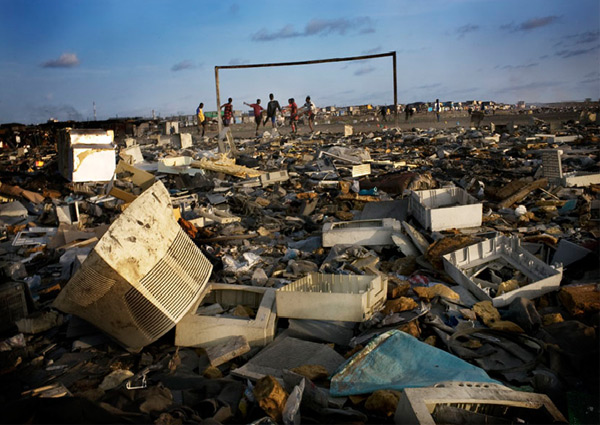 [Speaker Notes: IS IT OVER HERE?

CAN YOU RECOGNIZE YOUR MOBILE PHONE OR YOUR SCREEN AT THIS PICTURE?

3 Kg / habitante Brasil (OFICIAL)

7 Kg  NÃO OFICIAL]
Will YOU keep ACCEPTING this reality?
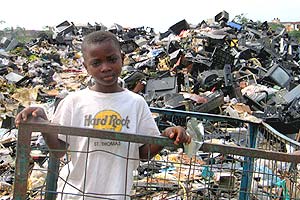 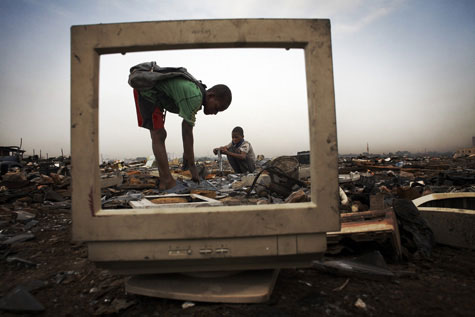 Some people, won’t!
Brazilian Environmental Legislation (Law 12.305)
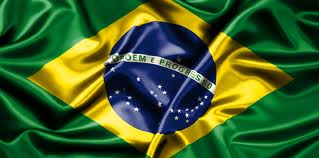 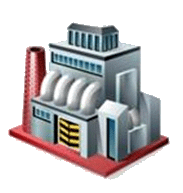 Obligation to collect 17% of the previous year    
     production / sales (tonnes)
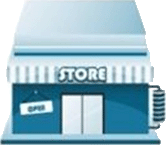 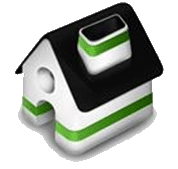 Financial penalties from $ 25 to $ 2.5M and 
     imprisonment
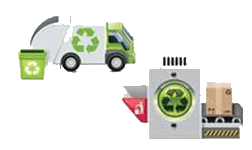 [Speaker Notes: NEW FEDERAL LAW

IMPOSES]
OK! Let’s help the planet! But, besides that, can I MAKE MONEY with this e–waste?
Actually, is this really “waste”?
1 tonne of e-waste contains as much gold as 5-15 tonnes of typical gold ore. 

Also contains amounts of copper, aluminum and rare metals that exceed by many times the levels found in typical ores.

Printed circuit boards are  “probably the richest ore stream you’re ever going to find”.
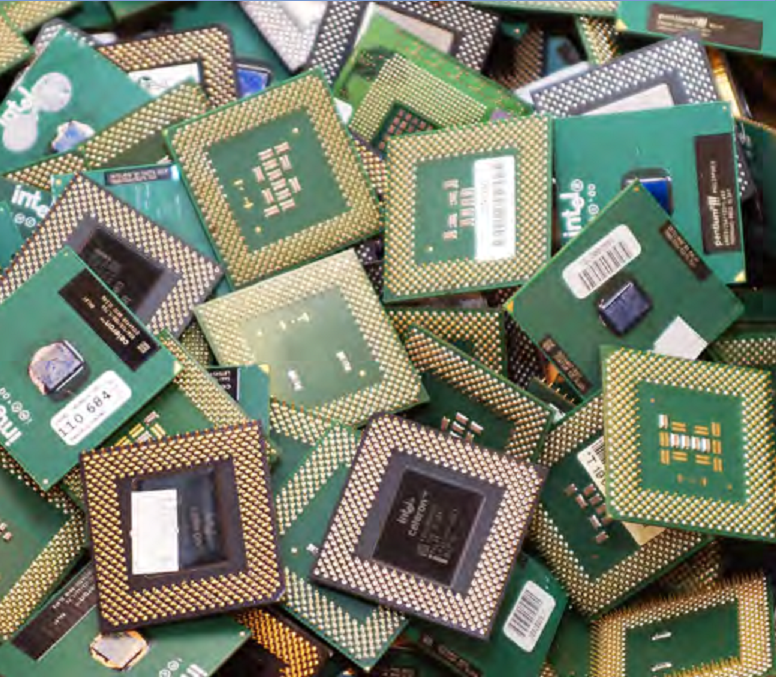 [Speaker Notes: OK, but I’m going to help to save the planet without profitability?]
Really!? So, how much money are we talking about?
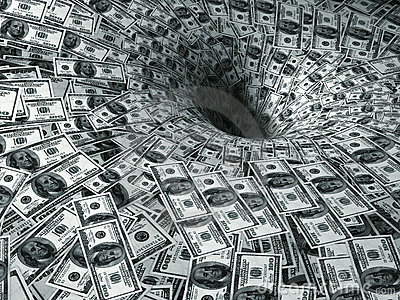 Brazil loses about U.S. $ 3.6 billion / year (IPEA – 2012).
[Speaker Notes: VALUE  DISCARDED WASTE]
And it’s going to increase!
Thousands of tonnes
Source: ABDI (2013)
The potential market is huge!
Brazilian population served by 
selective collection in 2010
Brazilian cities with 
selective collection in 2010
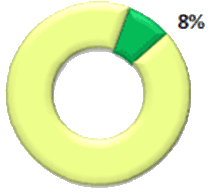 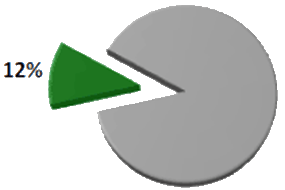 Source: CEMPRE (2013)
But, if there is money, why it’s becoming trash?
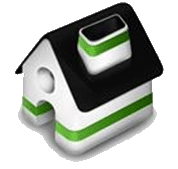 Difficulty in properly disposal
- How and where to dispose? Do I have to pay?
End Users
E-waste Collection Cooperatives/Companies
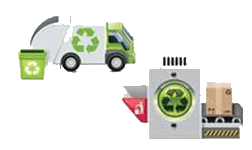 Difficulty in properly collecting
Where is the waste? What its kind? How many tons?
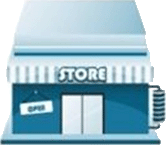 This is not my business !!!
I have no free space at my facility! I will have extra costs!
These are toxic items!
Retails
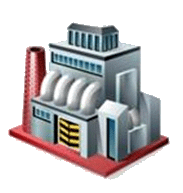 This is not my business  too!!!
I am not obligated to collect it back!
My competitor doesn’t do it. Why will I?
It is very expensive. I will loose competitive.
Manufactures
[Speaker Notes: I will loose competitive.]
And what is the key point?
Information!
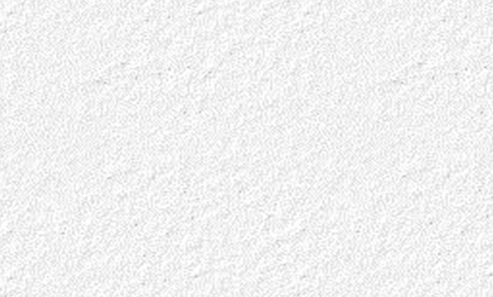 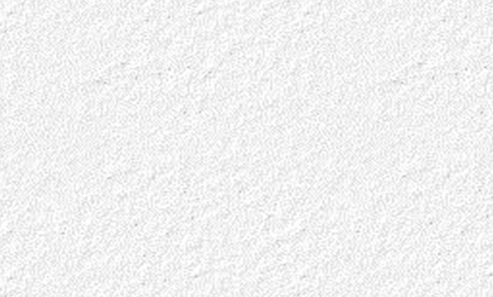 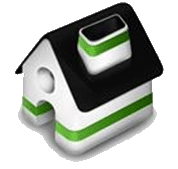 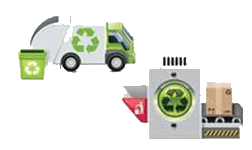 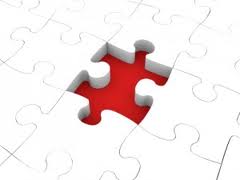 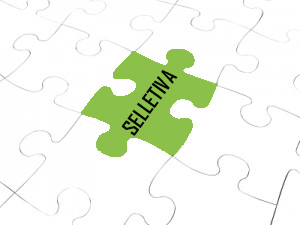 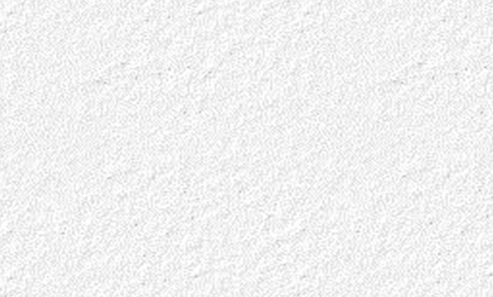 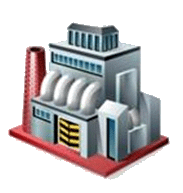 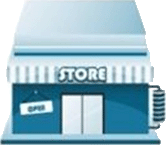 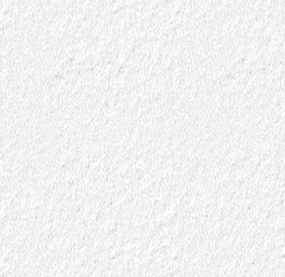 How does it work?
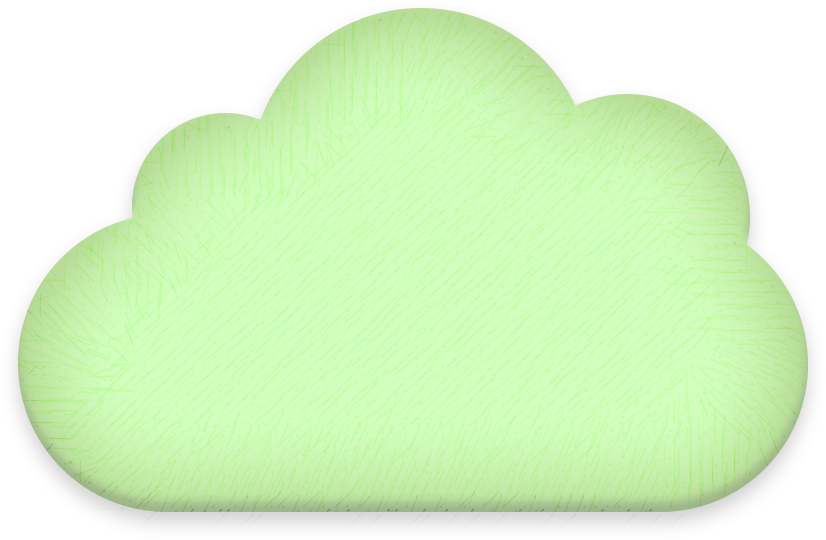 Facility to properly dispose
Bonus to discard
Environmental awareness
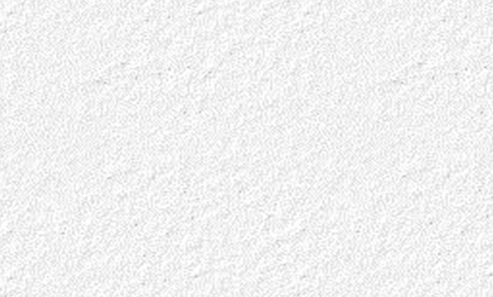 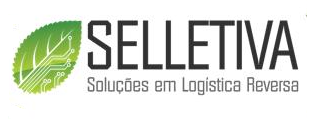 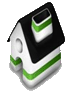 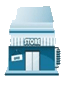 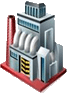 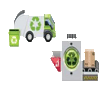 Attendance to Federal Law
Decreased cost for gathering e-waste 
Strategic Information 
What, Who, Why, When, Where
Customer Loyalty
e-waste Location
Optimizing Costs
Controlled growth of infrastructure Collection
How does it work?
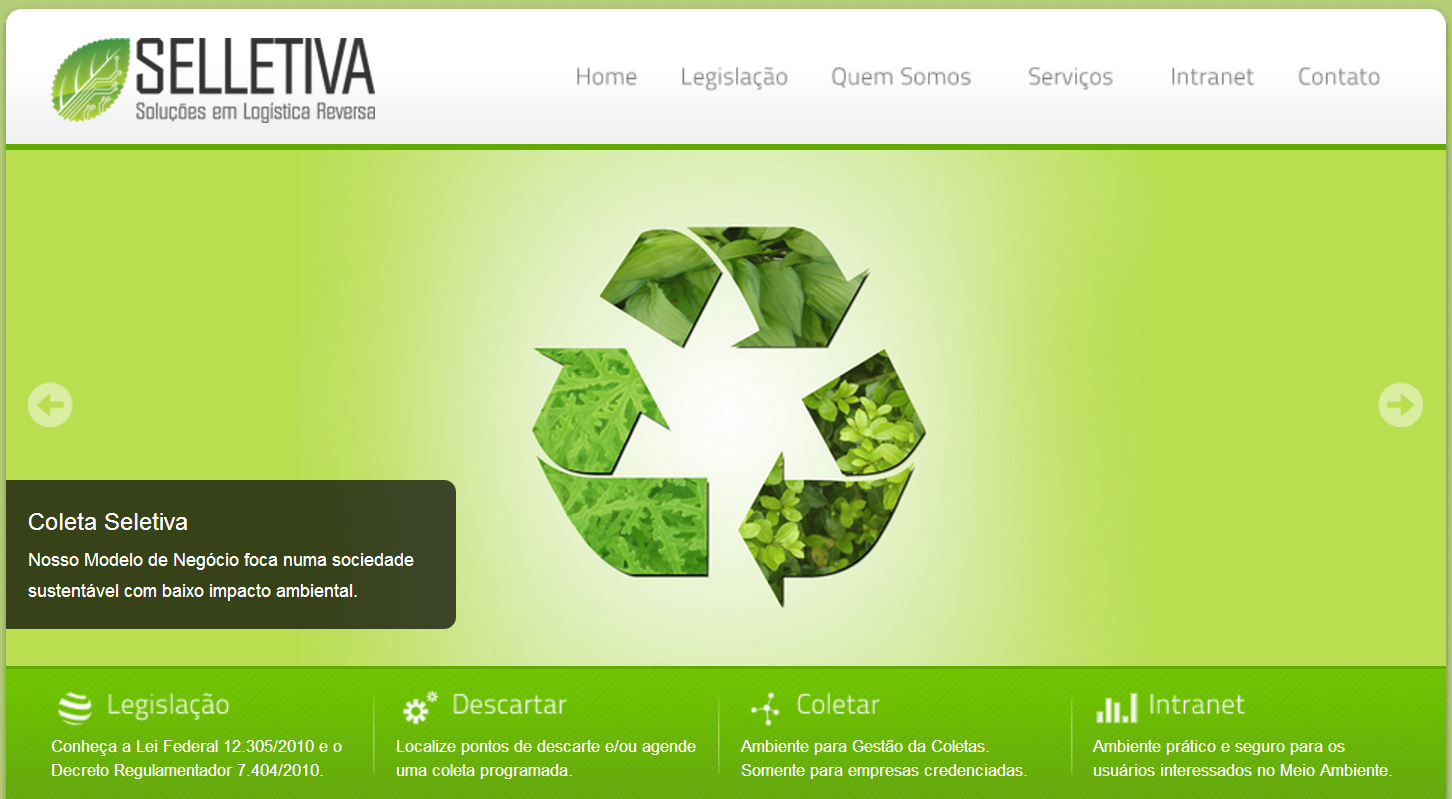 www.selletiva.com.br
Which are the competitive advantages?
Information management;

 Low investment in fixed assets; 

 Enhancement of the current chain actors;

 Easy to scale (Local / National / International);
[Speaker Notes: A chain is only as strong as its weakest link!!!

waste collectors' cooperatives]
How do we make money with that?
Short term:
Route management for e-waste collectors

Medium term:
Sale of an Environmentally Correct Disposal Proof (industry, commerce, government ...);
Sale of strategic information to the industry (who/what/why/where/when).

Long term:
 Franchising.
Hey, it seems to be a winner idea!
08/2014
1st release
TODAY(06/2014)
‘
2nd. Gov. Grant Funding
 ($ 125,000)
‘
1st. Gov. Grant Funding ($ 135,000)
‘
UKTI Finalist – Porto Digital – Recife /PE
‘
4th Place - Eco-Smart Cities Challenge – Recife/PE
‘
1st Place – Brazilian Innovation Challenge (CE/PI/MA) – Fortaleza /CE
2nd Place – GreenPeace Challenge – Recife/PE
‘
Master’s Thesis (Federal University of Ceará - UFC) – Fortaleza/PE
08/2012
Wow! Do we have competitors?
[Speaker Notes: A chain is only as strong as its weakest link!!!

waste collectors' cooperatives

High cost and low profitability;

Specific and isolated.

Cases in Brazil:
e-Lixo (SP) 
REVERSA SOLUÇÕES LOGÍSTICAS (SP)]
OK! How much money do we need?
Investment Required
Year 0  – U.S. $623,000.00
Financial Projections
Who is in charge?
Sérgio Clério Jorge Moreira
MSc in Business Administration and Controlling - UFC 
Process Optimization and TIC
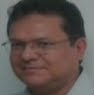 Rose Jeokellyane do Valle Moreira
MSc in Business Administration and Controlling - UFC
Sustainability
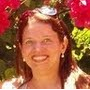 Luiz Alves de Lima Neto
MSc in Teleinformatics Engineering - UFC
Business Management
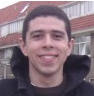 Daniel Freitas Colaço
MSc student in Computer Engineering - UFC
Innovation
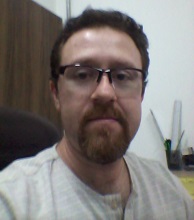 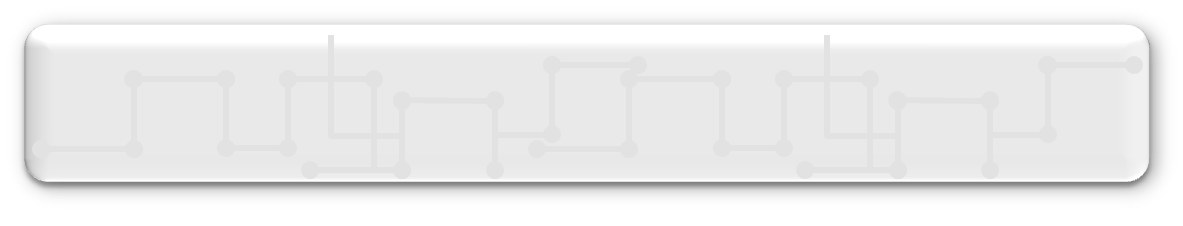 Atract Investment
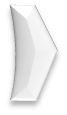 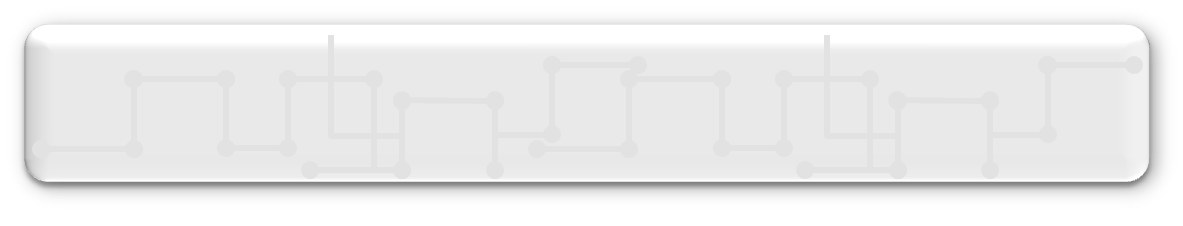 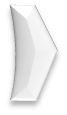 Atract Investment
Which are the next step?
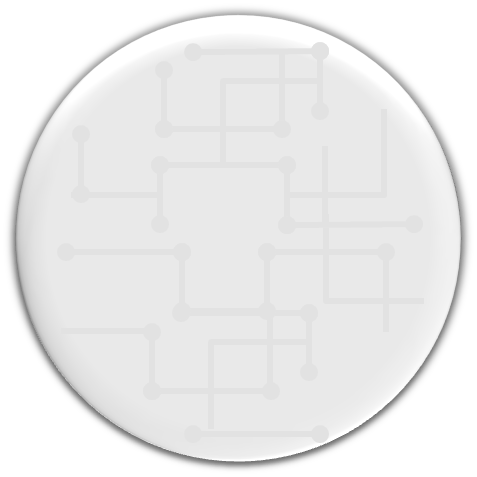 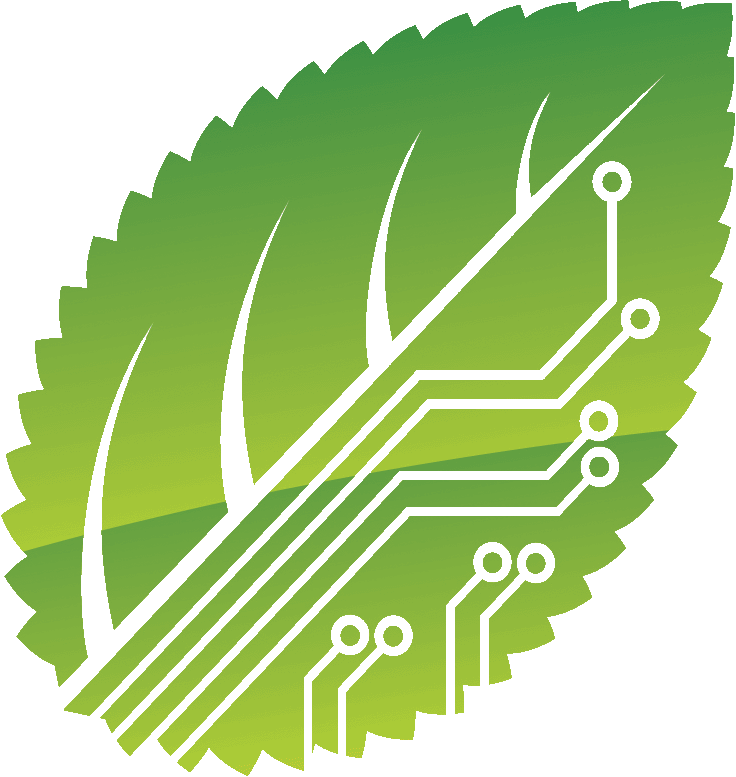 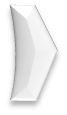 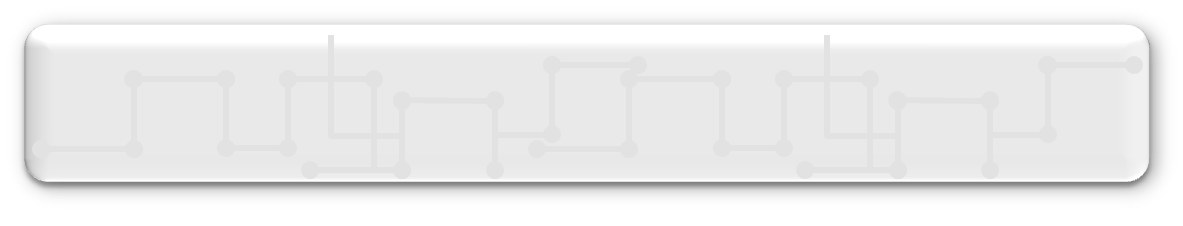 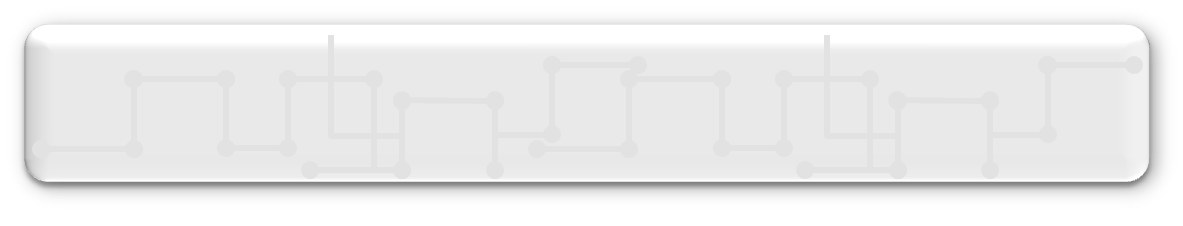 Atract Investment
Atract Investment
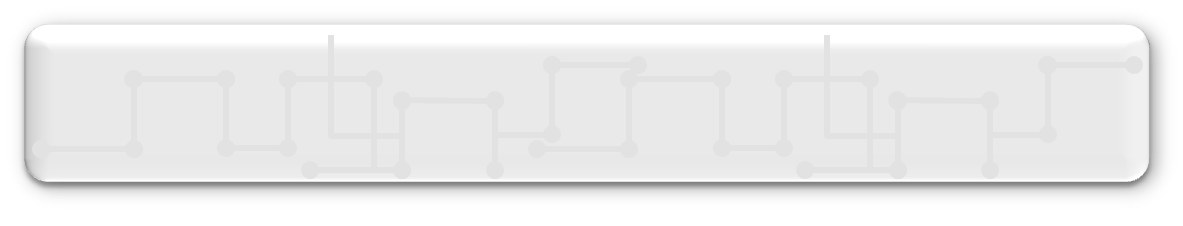 Build Partnerships
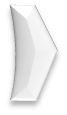 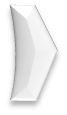 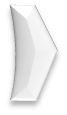 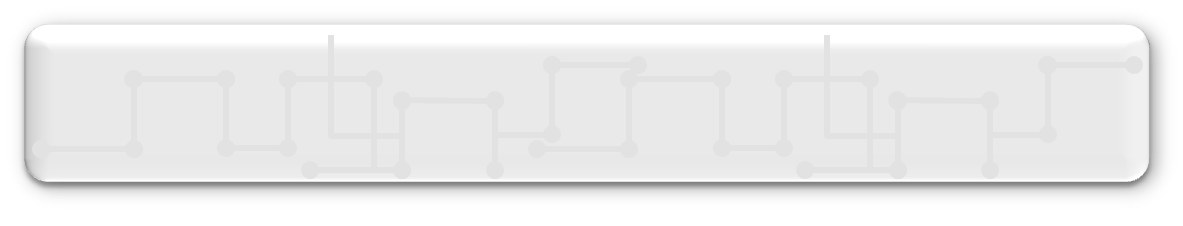 Build Partnerships
Which are the next step?
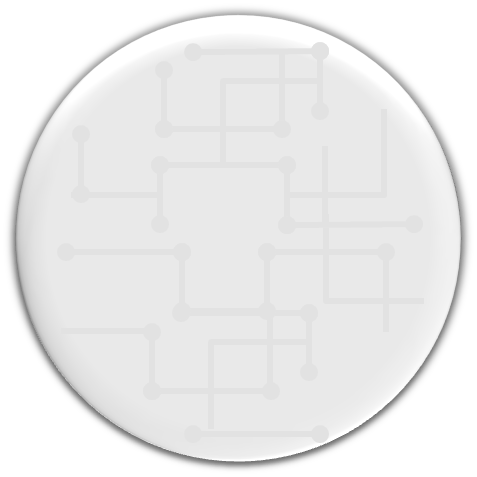 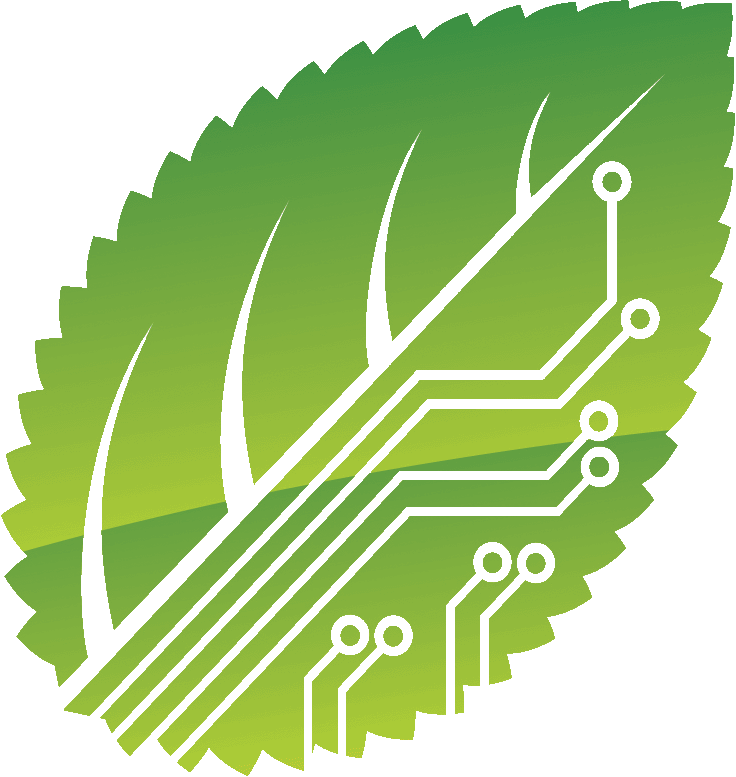 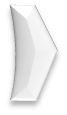 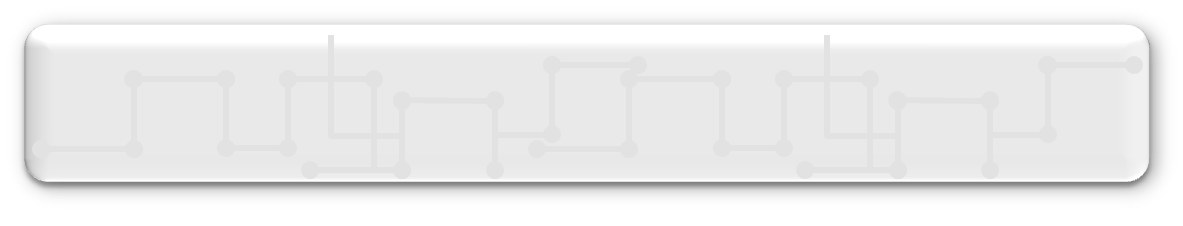 Optimize the Model
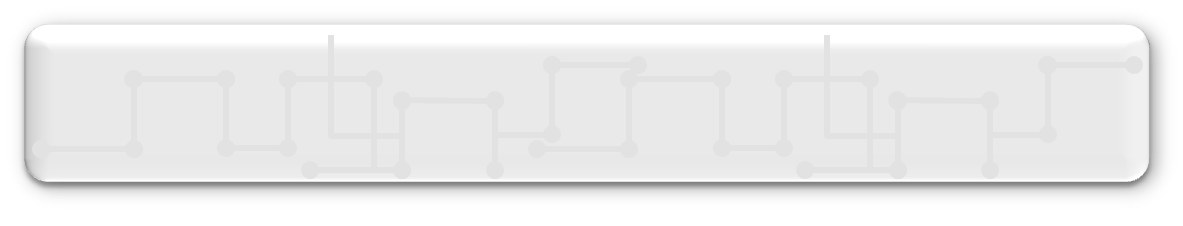 Atract Investment
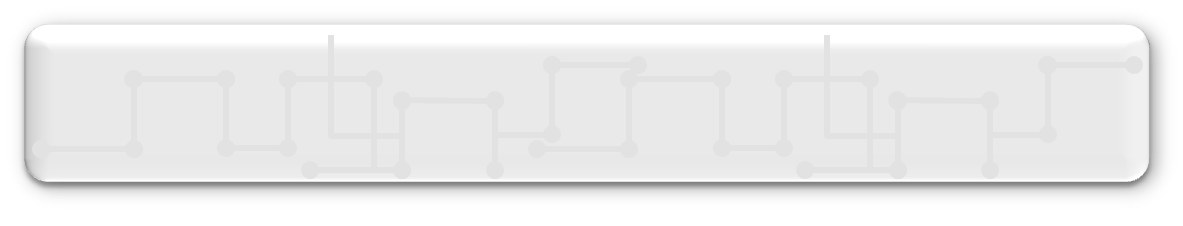 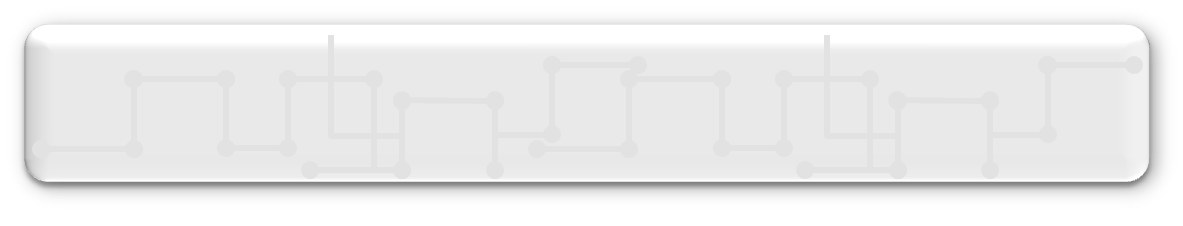 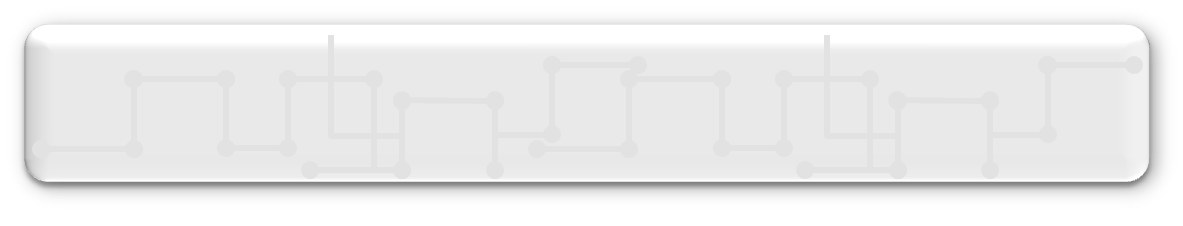 Atract Investment
Build Partnerships
Build Partnerships
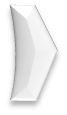 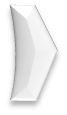 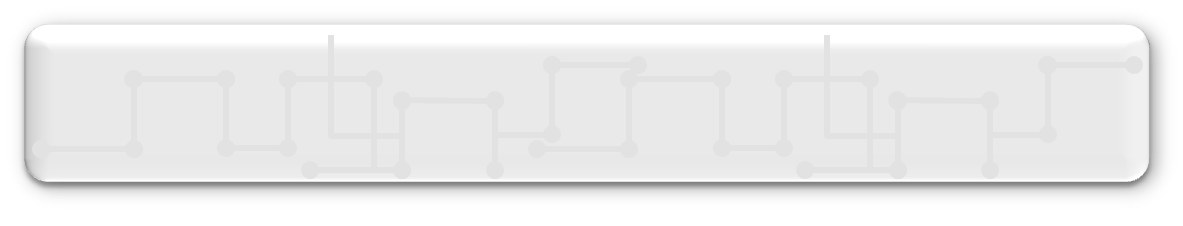 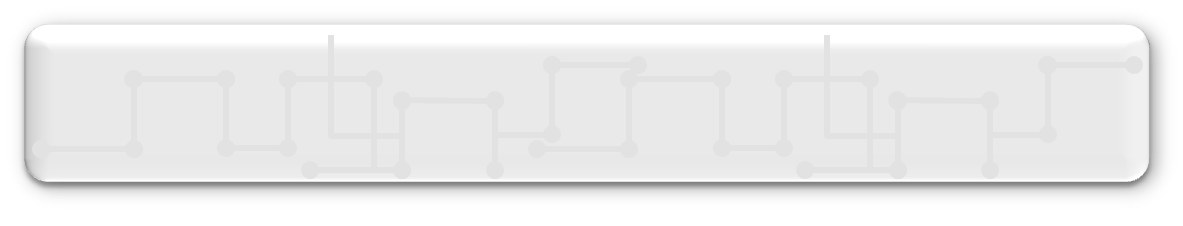 Optimize the Model
Optimize the Model
Which are the next step?
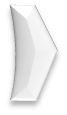 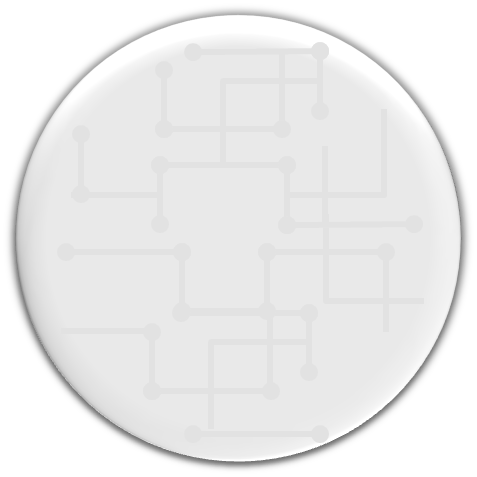 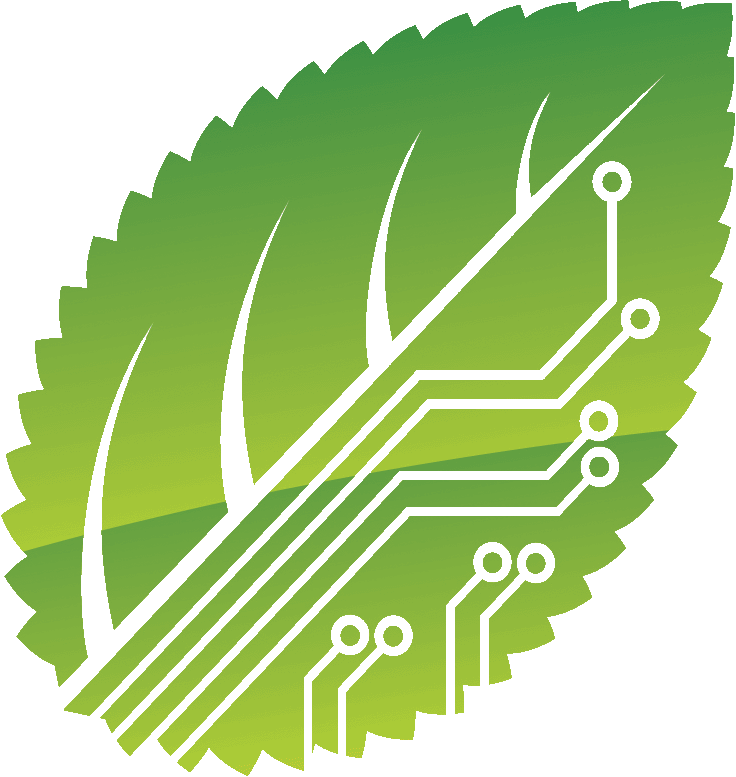 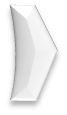 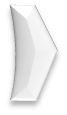 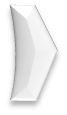 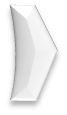 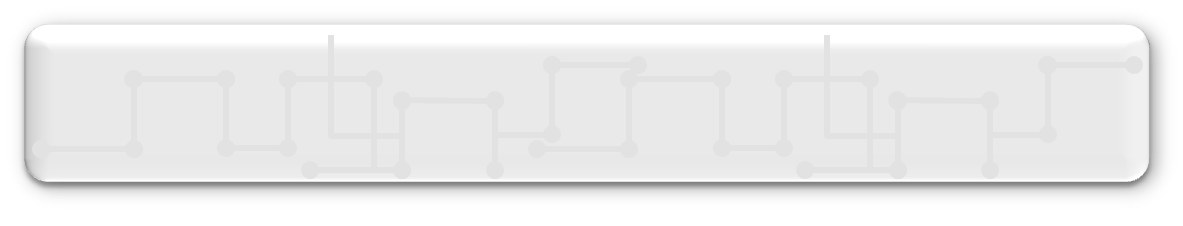 Get Funding for R&D 
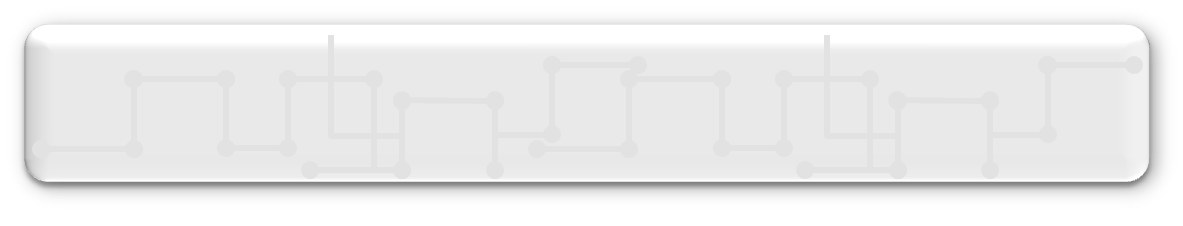 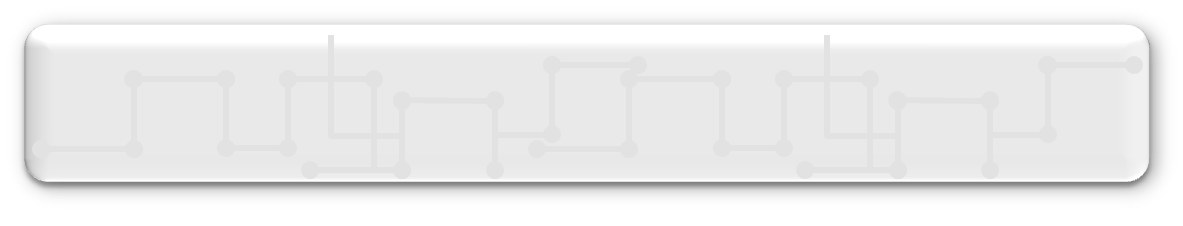 Atract Investment
Atract Investment
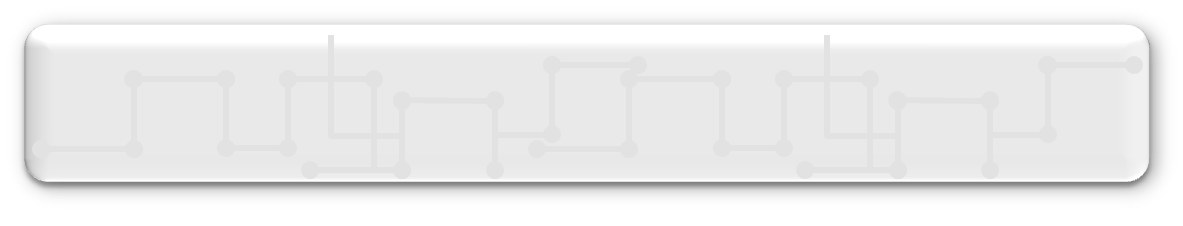 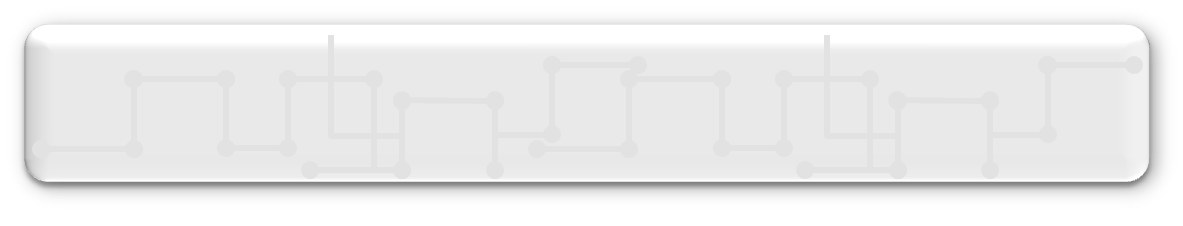 Build Partnerships
Build Partnerships
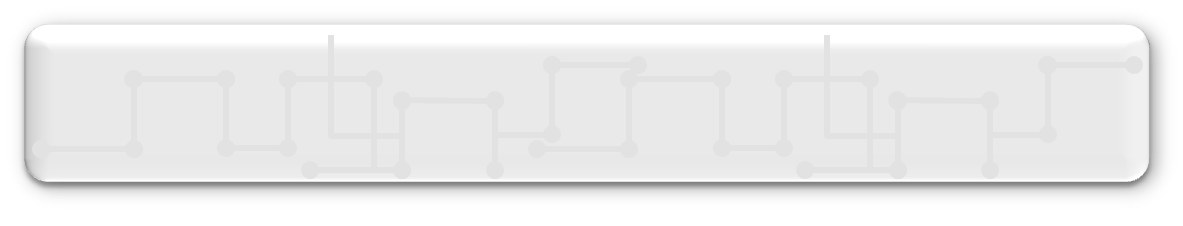 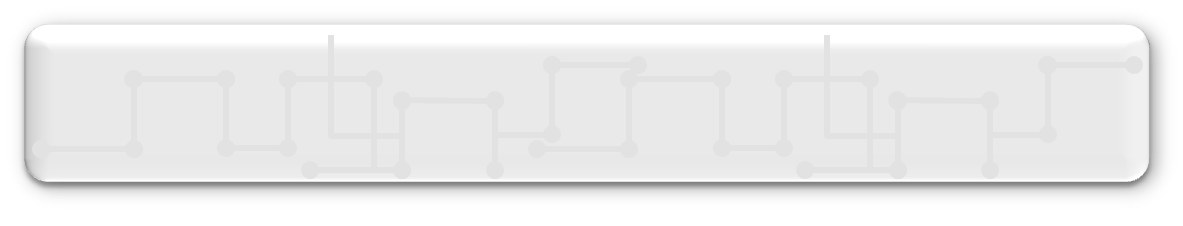 Optimize the Model
Optimize the Model
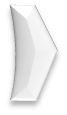 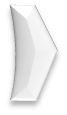 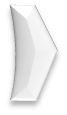 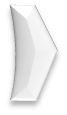 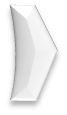 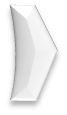 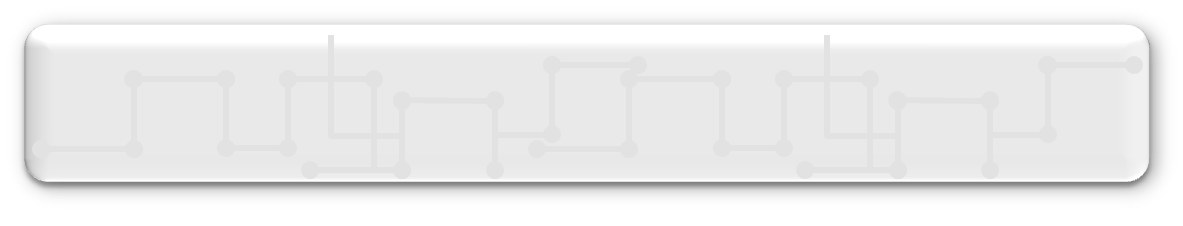 Get Funding for R&D 
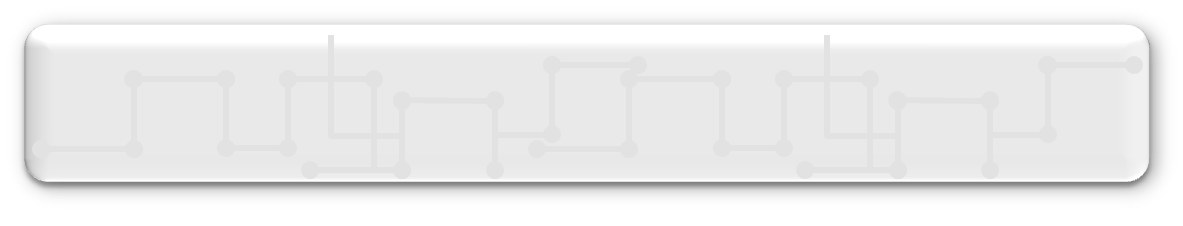 Get Funding for R&D 
Which are the next step?
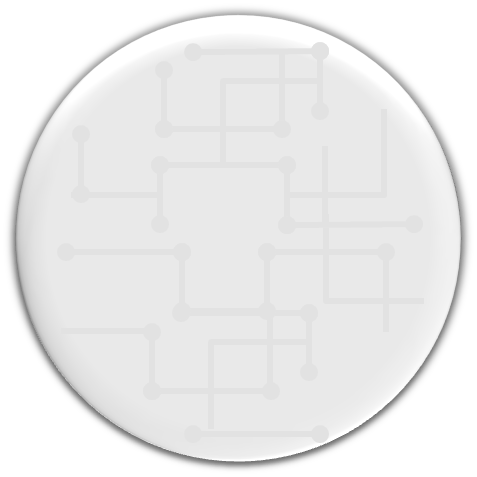 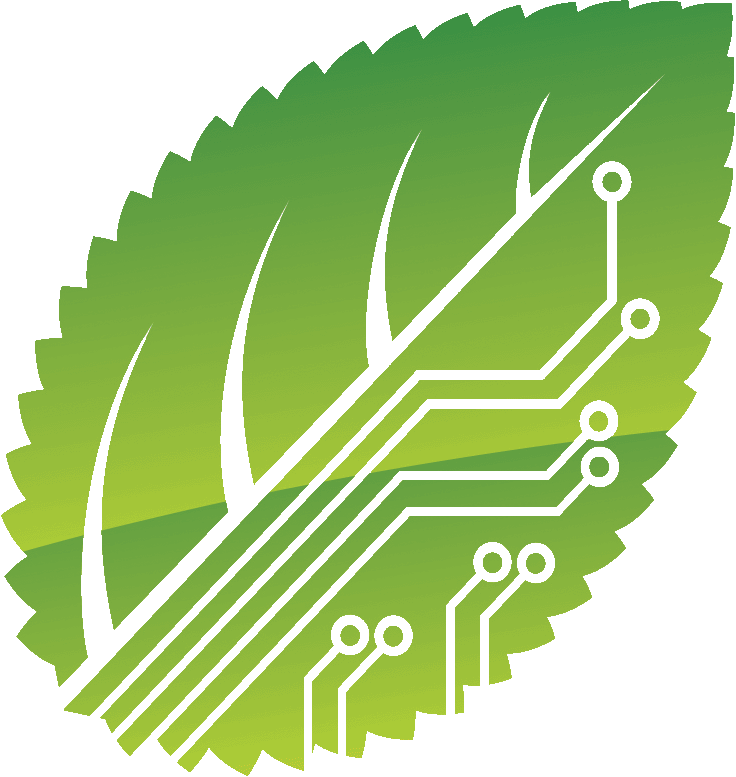 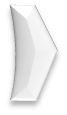 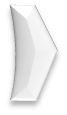 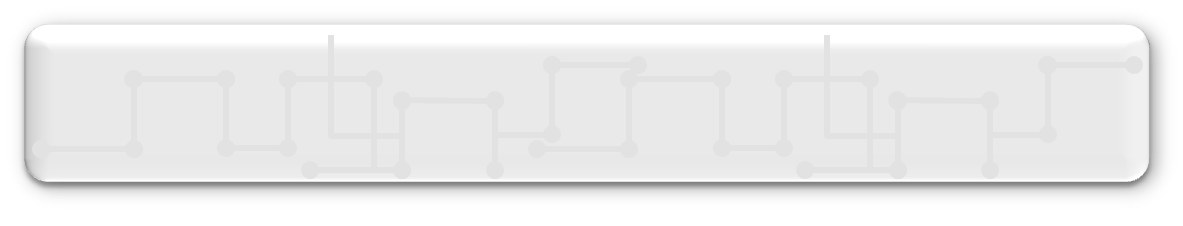 Become a Franchise
I hope you have enjoyed!
Contact: projetos@selletiva.com.br
+55 85 3088-6171 / 8706-6118
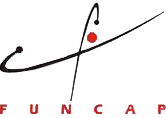 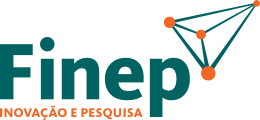 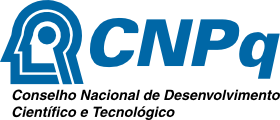 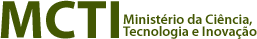